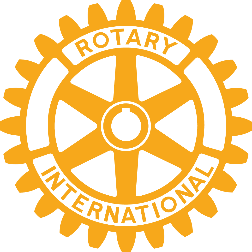 Rotary 2019
IT – sikkerhet
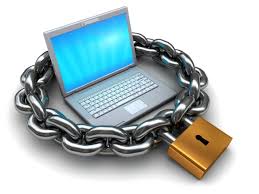 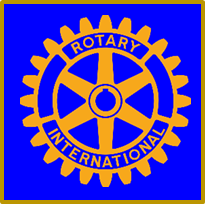 Rotary 2019
Sikkerhet
PC
Det kan skje fysiske hendelser med PC som gjør at den blir ubrukelig
Du kan bli hacket i morgen
Ha alltid oppdatert antivirus
Kjør jevnlig oppdateringer/sikkerhetspatcher
Kjør backup jevnlig på minnepinne, ekstern disk, sky

Mail
Ha et Spam filter
Sjekk alltid mailavsender ser det ut til at det er korrekt avsender? 
Sjekk språk (dårlig norsk?)
Sjekk vedlegg – hold musepekeren over og sjekk link før du klikker
Usikker ? Ring/snakk med den som tilsynelatende har sendt mailen (ikke svar på mailen, da den kan gå rett tilbake til svindleren som har sendt mailen

Passord, har du: byer, bilmerke, fødselsdato mm, lag heller en en lang setning (se neste side)
Telefoner Får du tlf fra for eksempel «Microsoft» - vær skeptisk, ikke gjør det de ber om
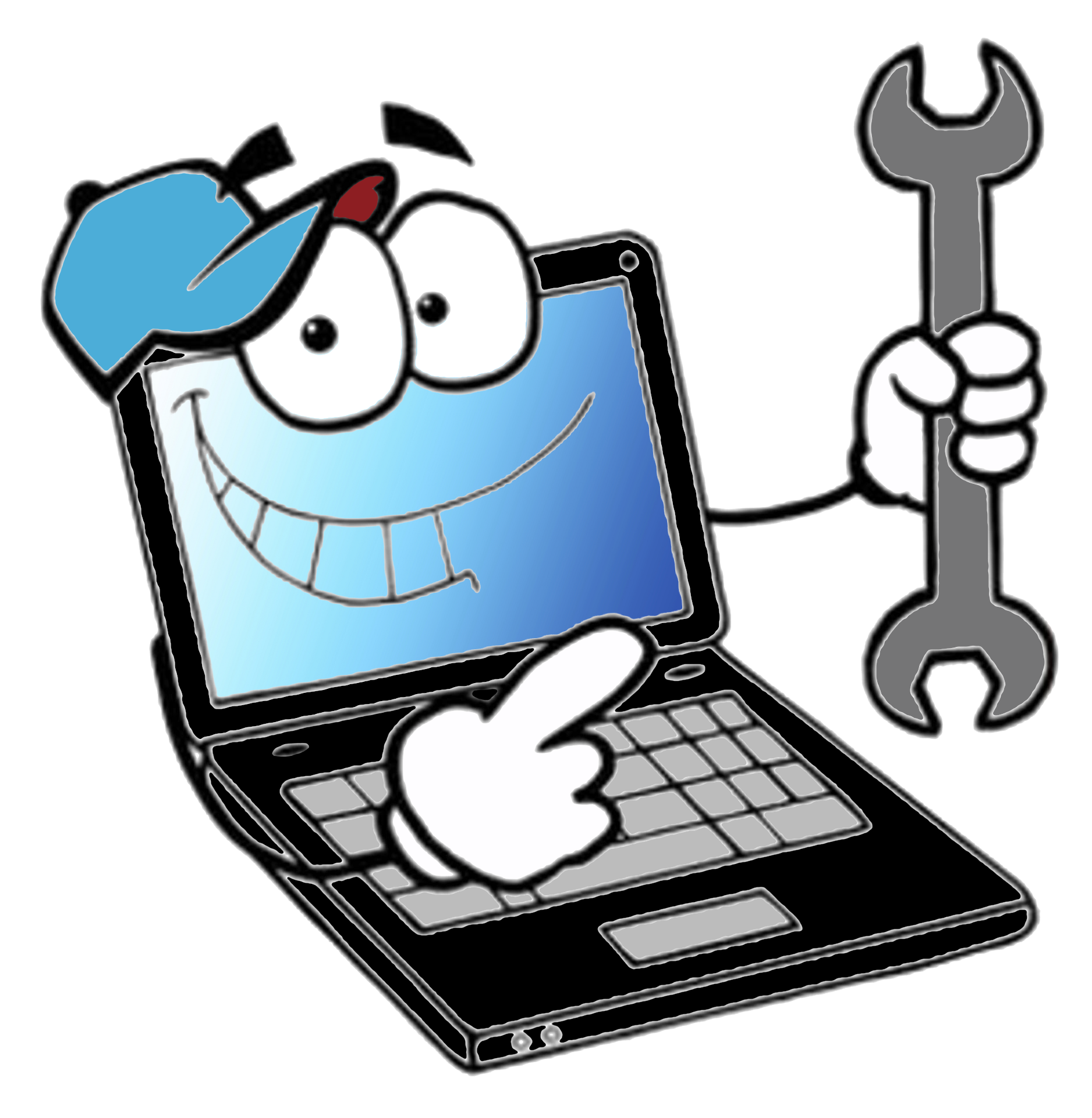 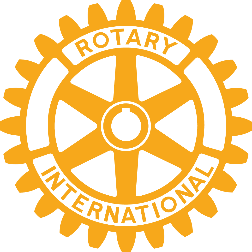 Rotary 2019
Passord
Lag din egen setning som kjerne, basert på en interesse eller noe du lett husker.
Korte passord er mye enklere å hacke enn lange 
Tilpass setningen etter eventuelle tekniske begrensninger 
(ikke alle tjenester godtar alle typer tegn) og for eksempel skreddersy den slik at den beskriver type tjeneste (men ikke selve navnet)

Memorer spesielt passord som beskytter kontoer og tjenester med kritisk informasjon

Ikke ha samme passord på mail/PC som på for eksempel netthandel-sider, hotell-sider
Blir det firmaet hacket, kan de også få tilgang til din mailadresse og passord
Eks på passord:
Jeglikerikkemyggomsommeren! 
Hvaskaljegstemmerpåistortingsvalget2021?
Kantarellererdetbestejegvet:)
Jegfikkparkeringsboti2015:(